IDEA N.o
subtitle
Intro text
travisions.eu
2024
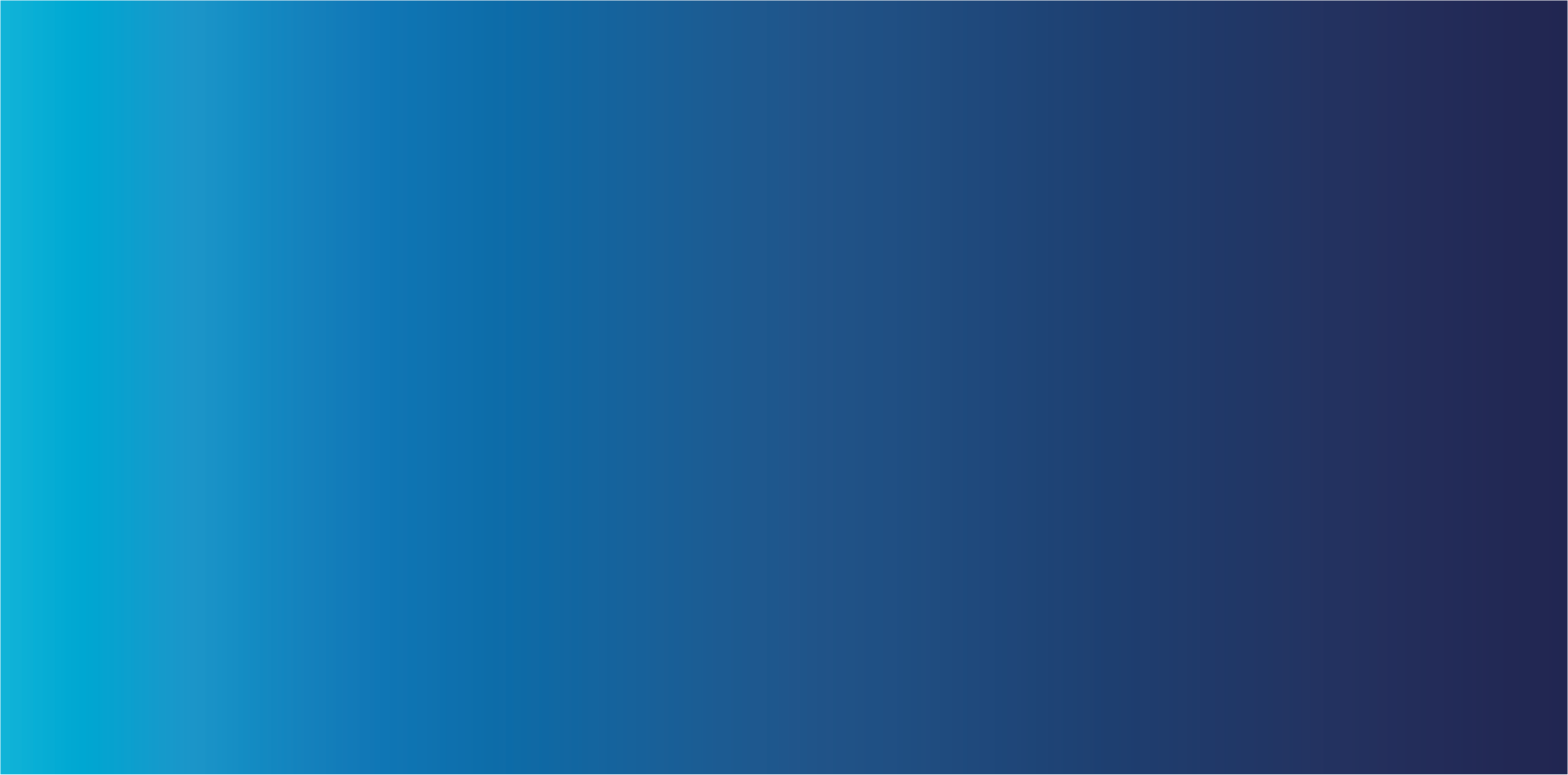 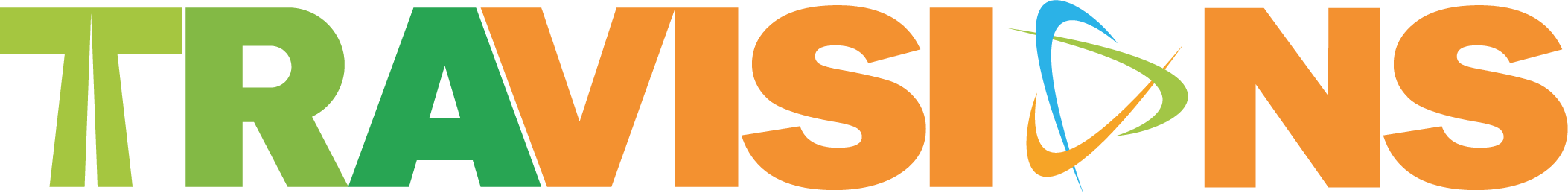 Title here
Subtitle (optional)
Lorem ipsum dolor sit amet, consectetur adipiscing elit. 
Donec convallis auctor tortor non consectetur. Aliquam tincidunt vitae urna sit amet consectetur. 
Cras suscipit nisl a condimentum mollis. Vivamus ut fermentum metus, rhoncus sagittis arcu. Proin sodales vel libero eu scelerisque.
Integer ac rutrum ligula. Duis mattis scelerisque sagittis. Morbi vel dolor fringilla, porta massa eu, iaculis dolor. Sed gravida gravida aliquam. 
Mauris nisi augue, venenatis nec orci 
in, cursus sodales ligula. 
Orci varius natoque penatibus et magnis dis parturient montes, nascetur ridiculus mus.
travisions.eu
Title here
Subtitle (optional)
Lorem ipsum dolor sit amet, consectetur adipiscing elit. 
Donec convallis auctor tortor non consectetur. Aliquam tincidunt vitae urna sit amet consectetur. 
Cras suscipit nisl a condimentum mollis. Vivamus ut fermentum metus, rhoncus sagittis arcu. Proin sodales vel libero eu scelerisque.
Integer ac rutrum ligula. Duis mattis scelerisque sagittis. Morbi vel dolor fringilla, porta massa eu, iaculis dolor. Sed gravida gravida aliquam. 
Mauris nisi augue, venenatis nec orci 
in, cursus sodales ligula. 
Orci varius natoque penatibus et magnis dis parturient montes, nascetur ridiculus mus.
travisions.eu
Title here
Subtitle (optional)
Lorem ipsum dolor sit amet, consectetur adipiscing elit. 
Donec convallis auctor tortor non consectetur. Aliquam tincidunt vitae urna sit amet consectetur. 
Cras suscipit nisl a condimentum mollis. Vivamus ut fermentum metus, rhoncus sagittis arcu. Proin sodales vel libero eu scelerisque.
Integer ac rutrum ligula. Duis mattis scelerisque sagittis. Morbi vel dolor fringilla, porta massa eu, iaculis dolor. Sed gravida gravida aliquam. 
Mauris nisi augue, venenatis nec orci 
in, cursus sodales ligula. 
Orci varius natoque penatibus et magnis dis parturient montes, nascetur ridiculus mus.
travisions.eu
Title here
Subtitle (optional)
Lorem ipsum dolor sit amet, consectetur adipiscing elit. 
Donec convallis auctor tortor non consectetur. Aliquam tincidunt vitae urna sit amet consectetur. 
Cras suscipit nisl a condimentum mollis. Vivamus ut fermentum metus, rhoncus sagittis arcu. Proin sodales vel libero eu scelerisque.
Integer ac rutrum ligula. Duis mattis scelerisque sagittis. Morbi vel dolor fringilla, porta massa eu, iaculis dolor. Sed gravida gravida aliquam. 
Mauris nisi augue, venenatis nec orci 
in, cursus sodales ligula. 
Orci varius natoque penatibus et magnis dis parturient montes, nascetur ridiculus mus.
travisions.eu
Title here
Subtitle (optional)
Lorem ipsum dolor sit amet, consectetur adipiscing elit. 
Donec convallis auctor tortor non consectetur. Aliquam tincidunt vitae urna sit amet consectetur. 
Cras suscipit nisl a condimentum mollis. Vivamus ut fermentum metus, rhoncus sagittis arcu. Proin sodales vel libero eu scelerisque.
Integer ac rutrum ligula. Duis mattis scelerisque sagittis. Morbi vel dolor fringilla, porta massa eu, iaculis dolor. Sed gravida gravida aliquam. 
Mauris nisi augue, venenatis nec orci 
in, cursus sodales ligula. 
Orci varius natoque penatibus et magnis dis parturient montes, nascetur ridiculus mus.
travisions.eu
Title here
Subtitle (optional)
Lorem ipsum dolor sit amet, consectetur adipiscing elit. 
Donec convallis auctor tortor non consectetur. Aliquam tincidunt vitae urna sit amet consectetur. 
Cras suscipit nisl a condimentum mollis. Vivamus ut fermentum metus, rhoncus sagittis arcu. Proin sodales vel libero eu scelerisque.
Integer ac rutrum ligula. Duis mattis scelerisque sagittis. Morbi vel dolor fringilla, porta massa eu, iaculis dolor. Sed gravida gravida aliquam. 
Mauris nisi augue, venenatis nec orci 
in, cursus sodales ligula. 
Orci varius natoque penatibus et magnis dis parturient montes, nascetur ridiculus mus.
travisions.eu